Święto Szkoły 2023
Fotorelacja
Klasy 4-8
Oglądamy prezentację o polskich i ukraińskich noblistach
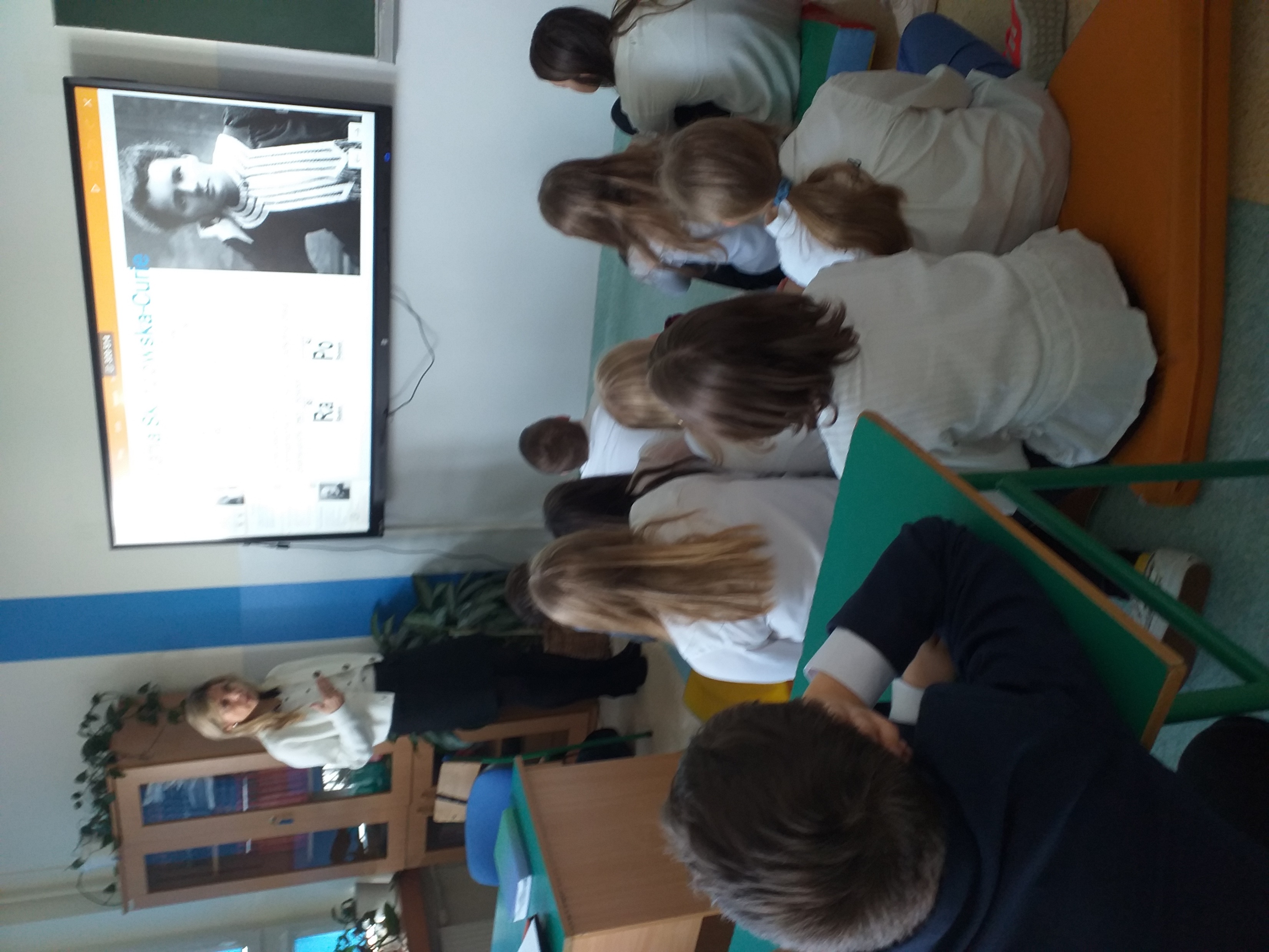 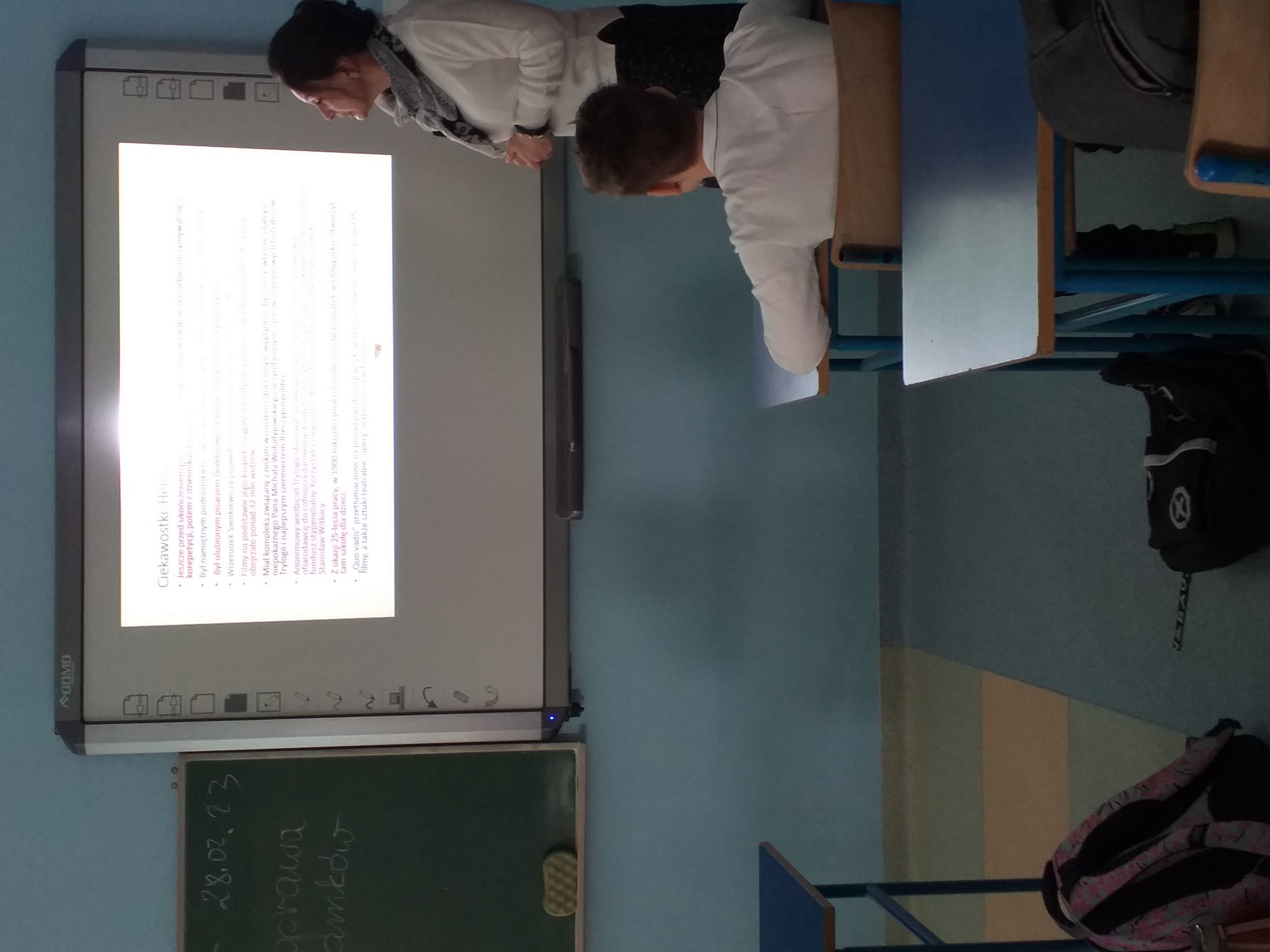 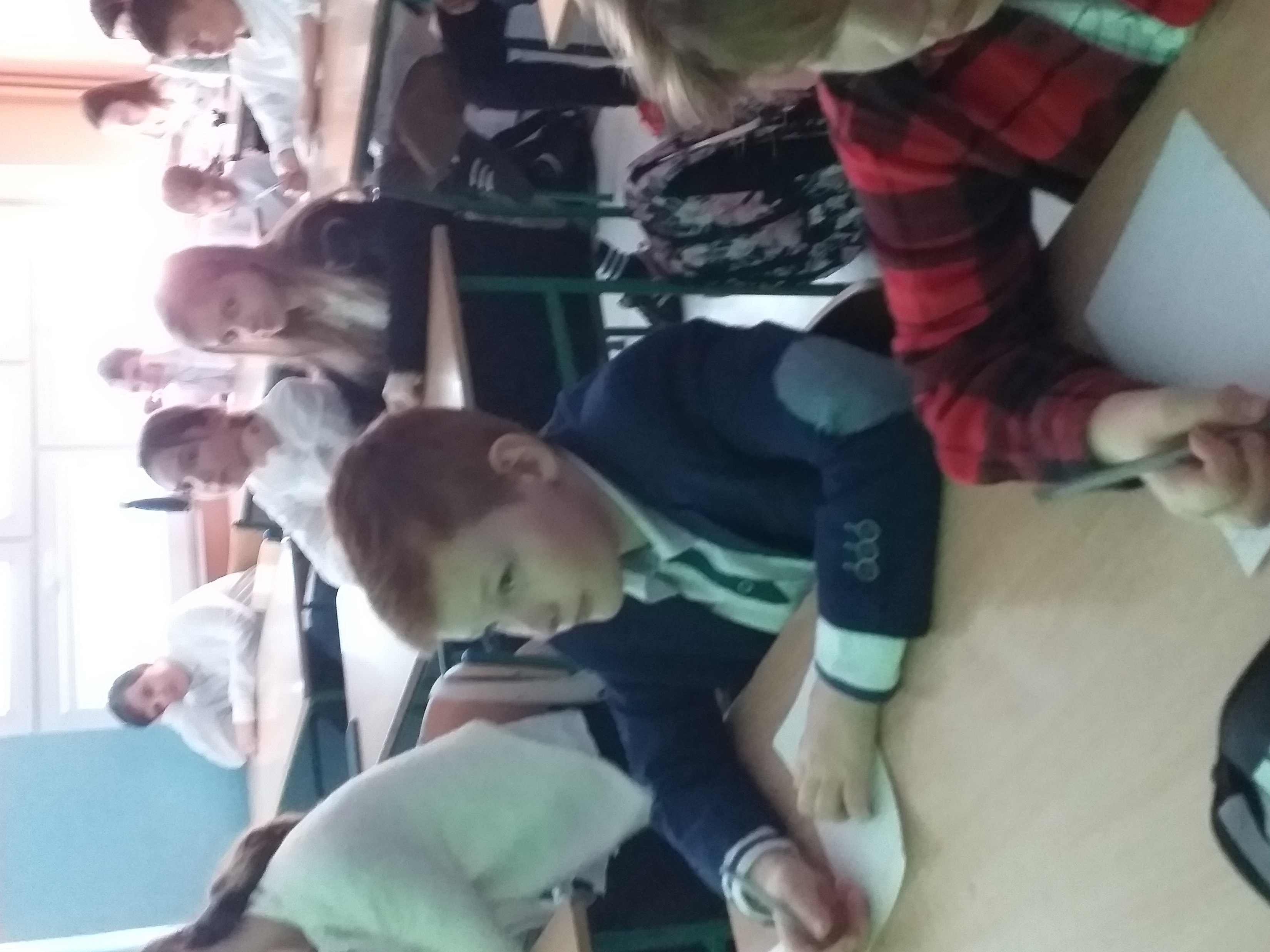 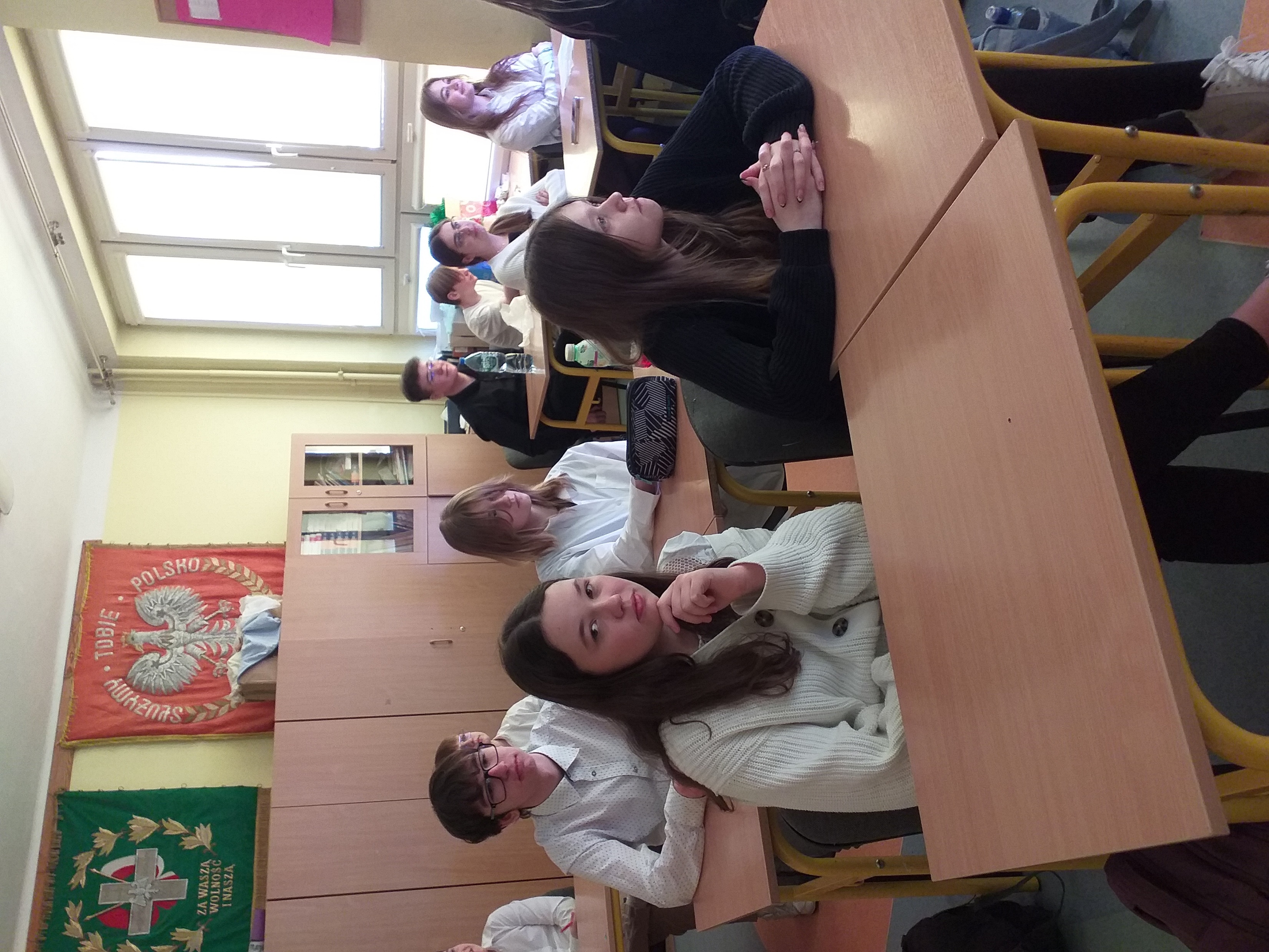 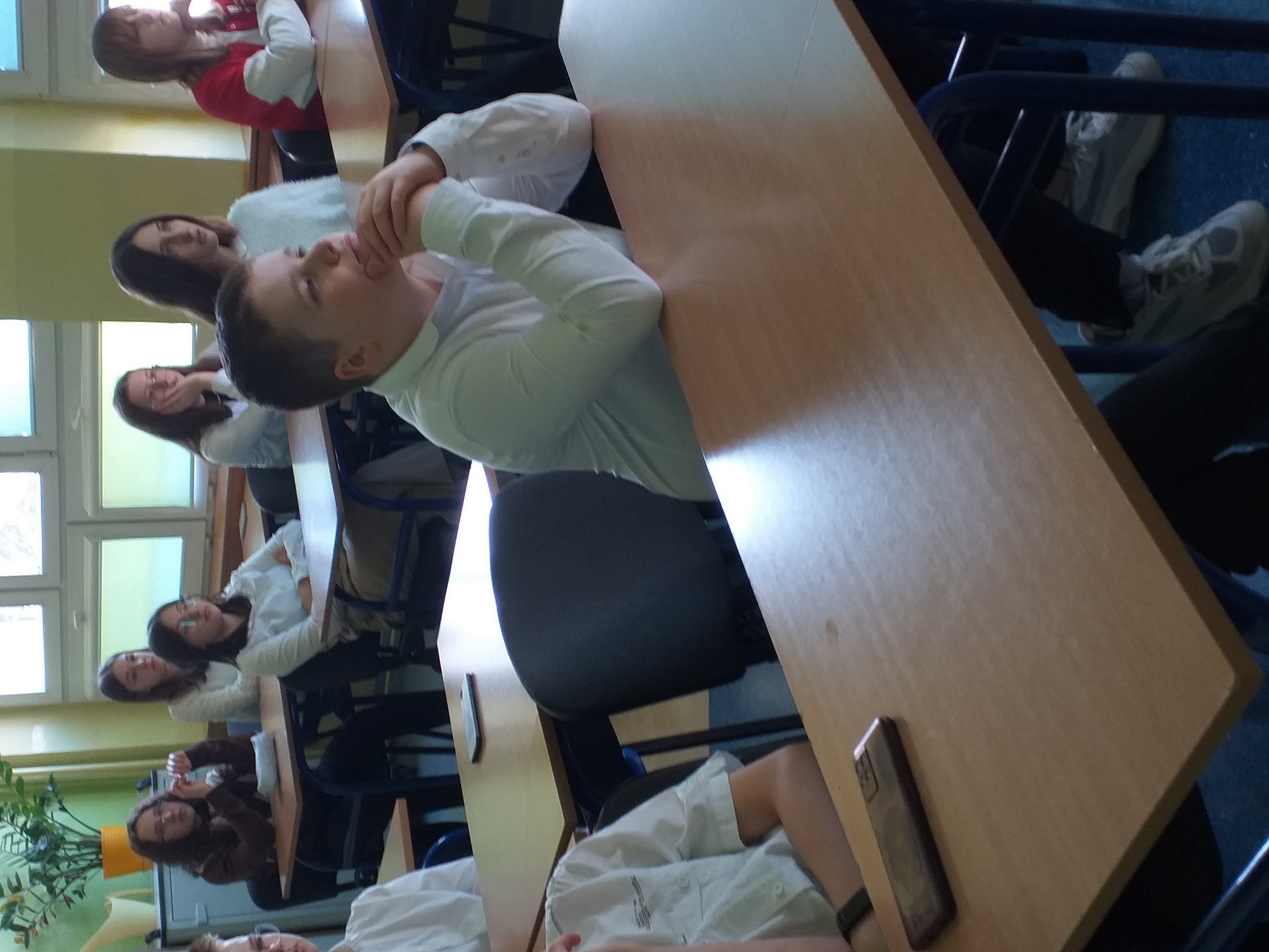 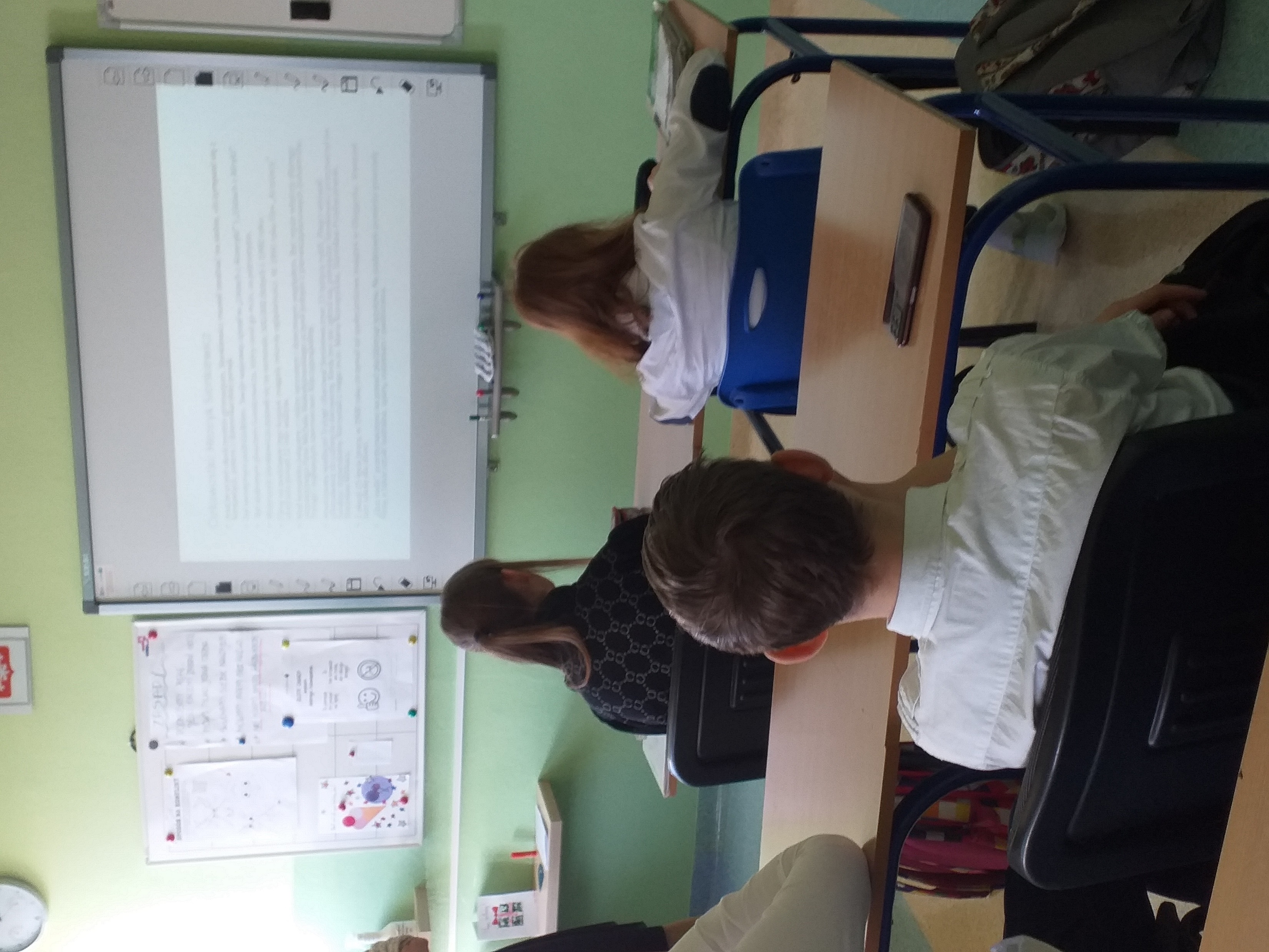 Po obejrzeniu prezentacji wszyscy uczniowie klas 4-8 rozwiązywali quiz wiedzy o noblistach
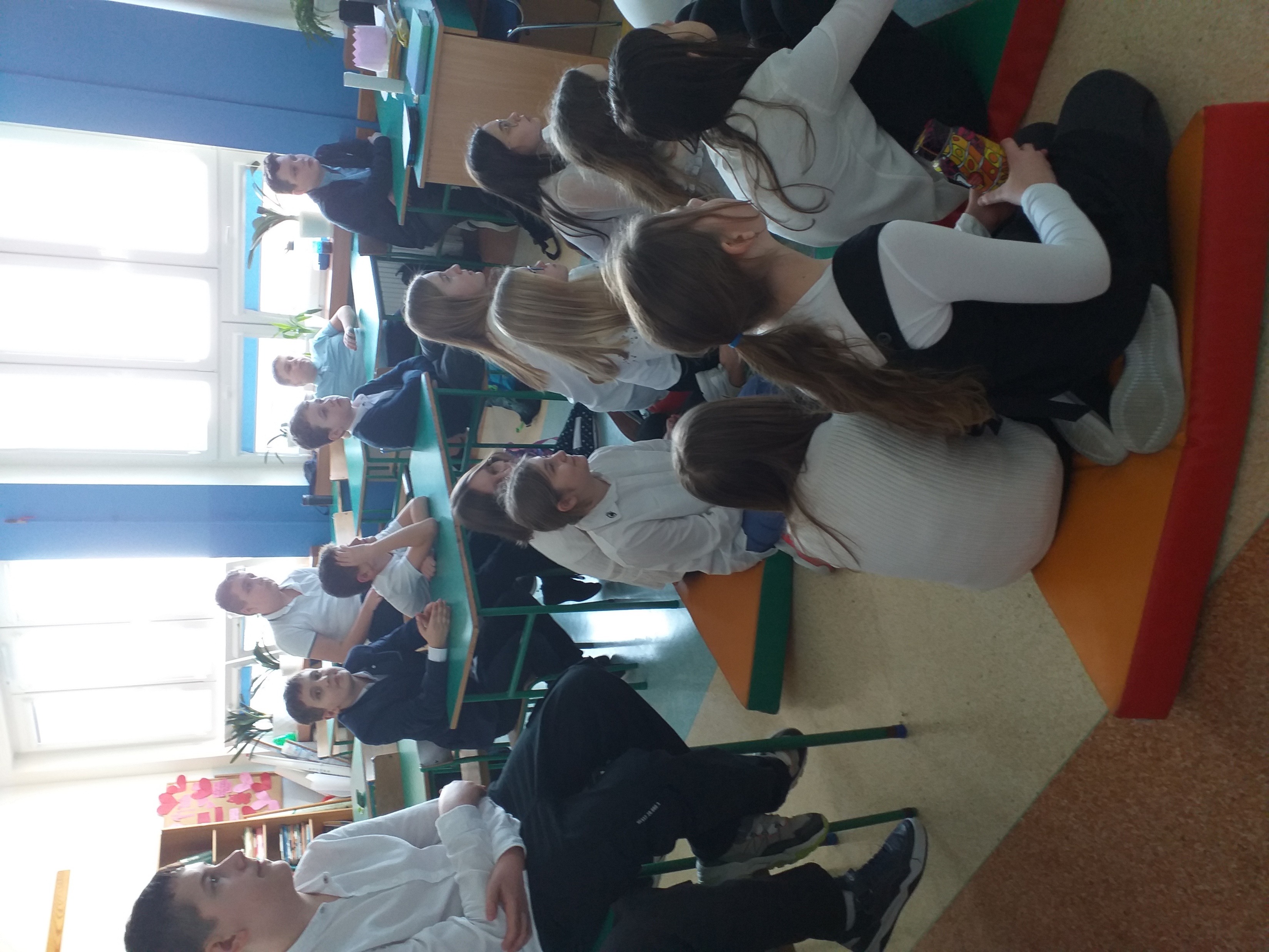 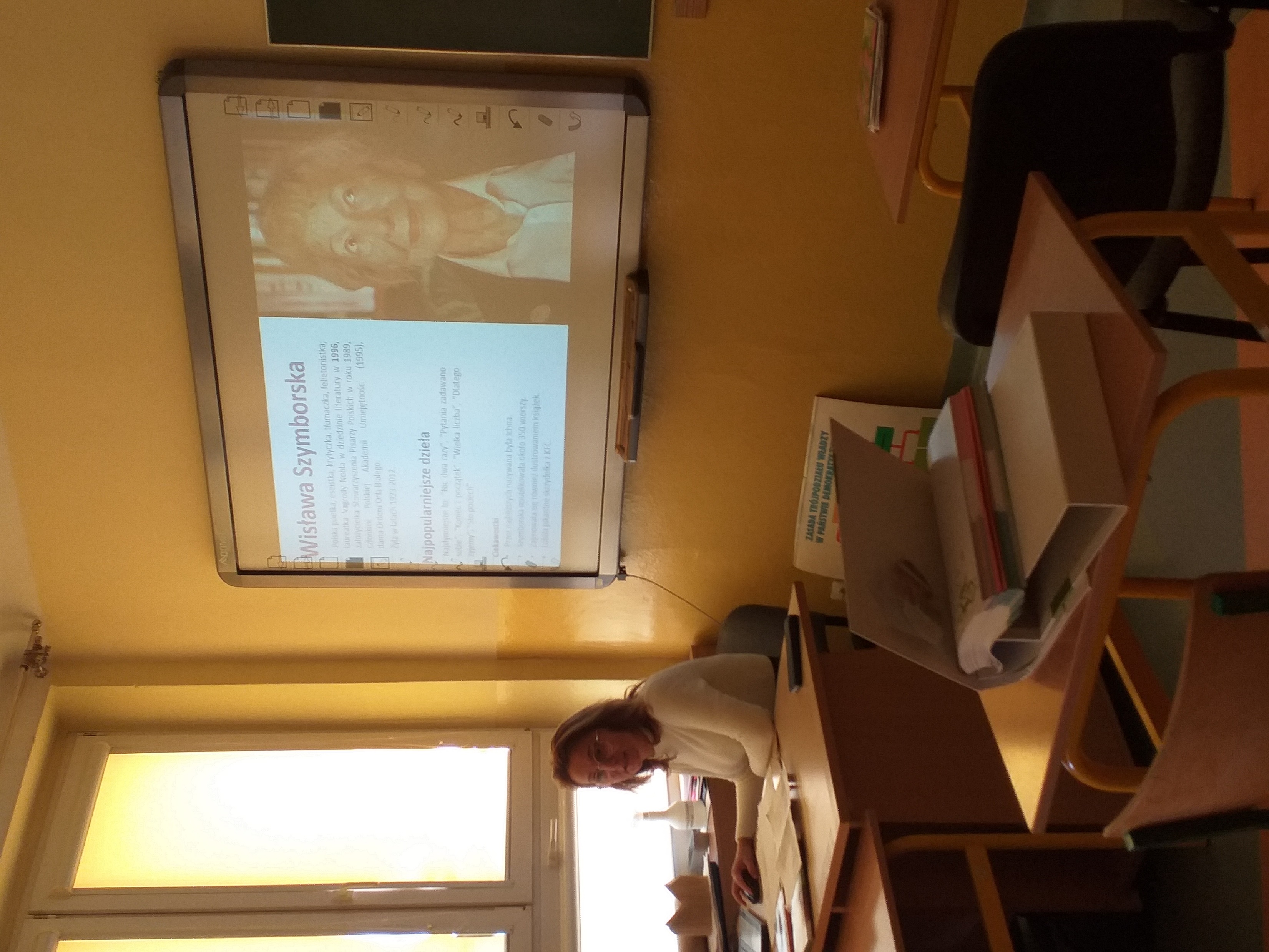 Warsztaty tworzenia wierszy – zabawa słowem „Bądź, jak Szymborska”
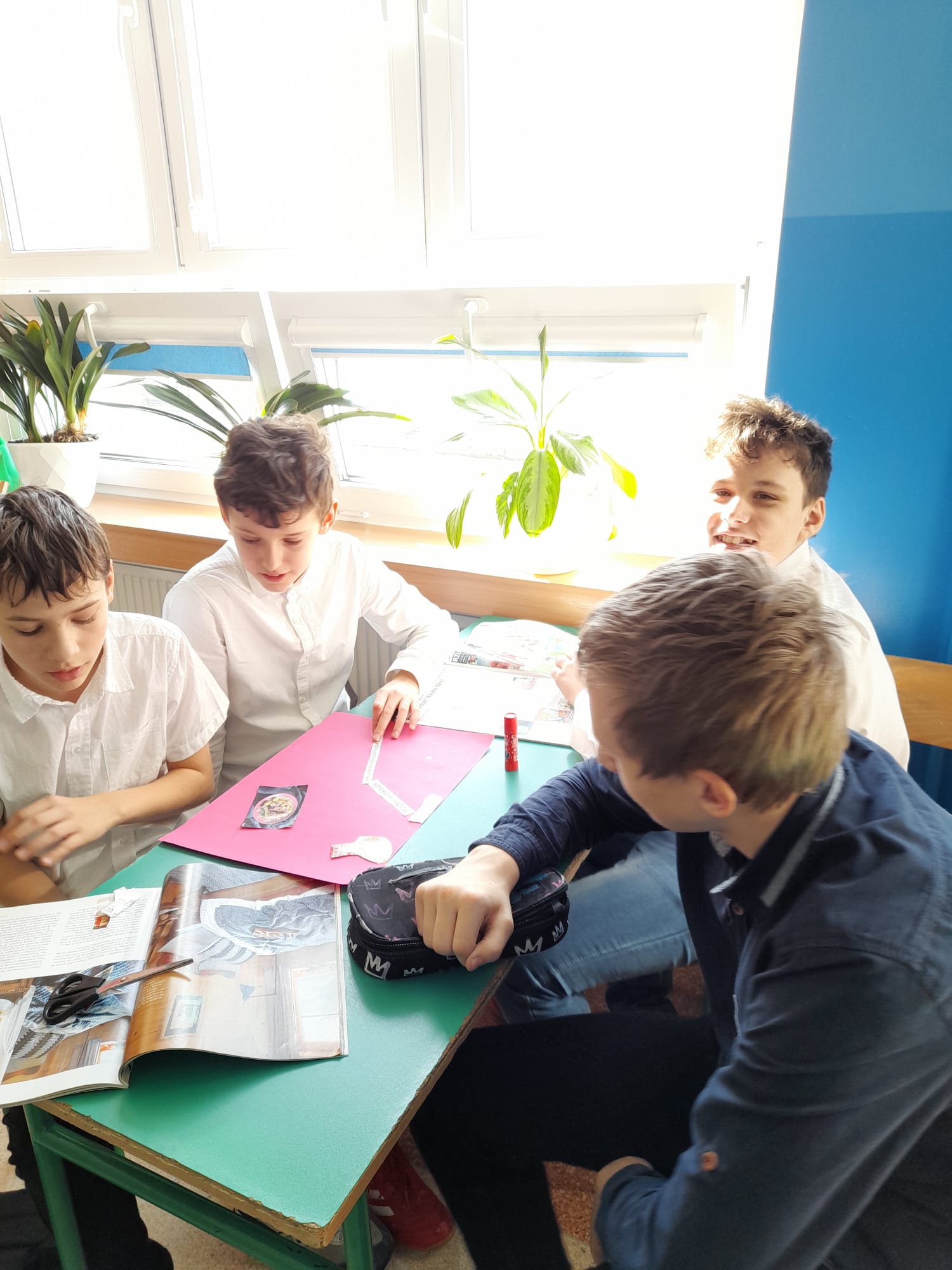 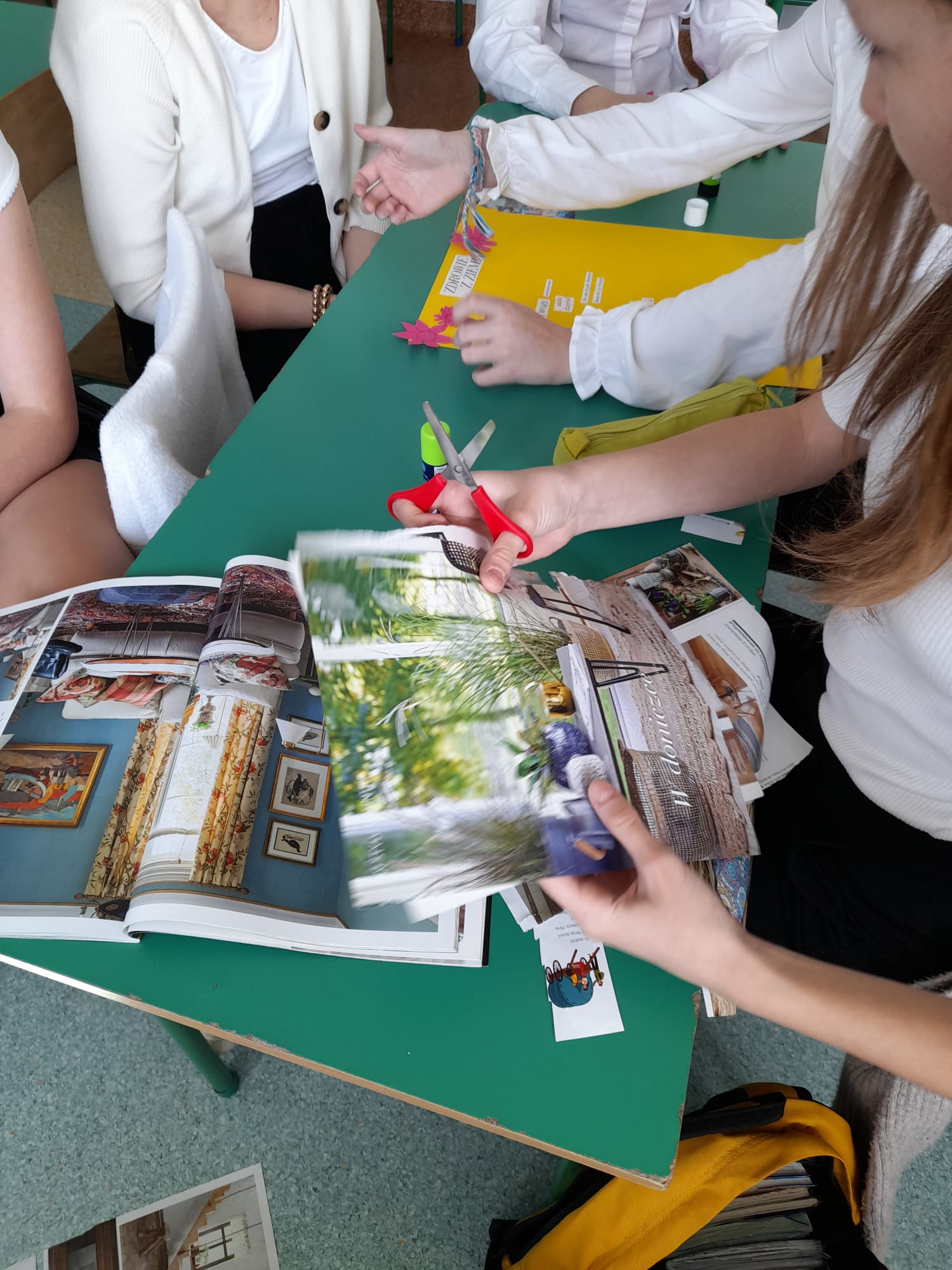 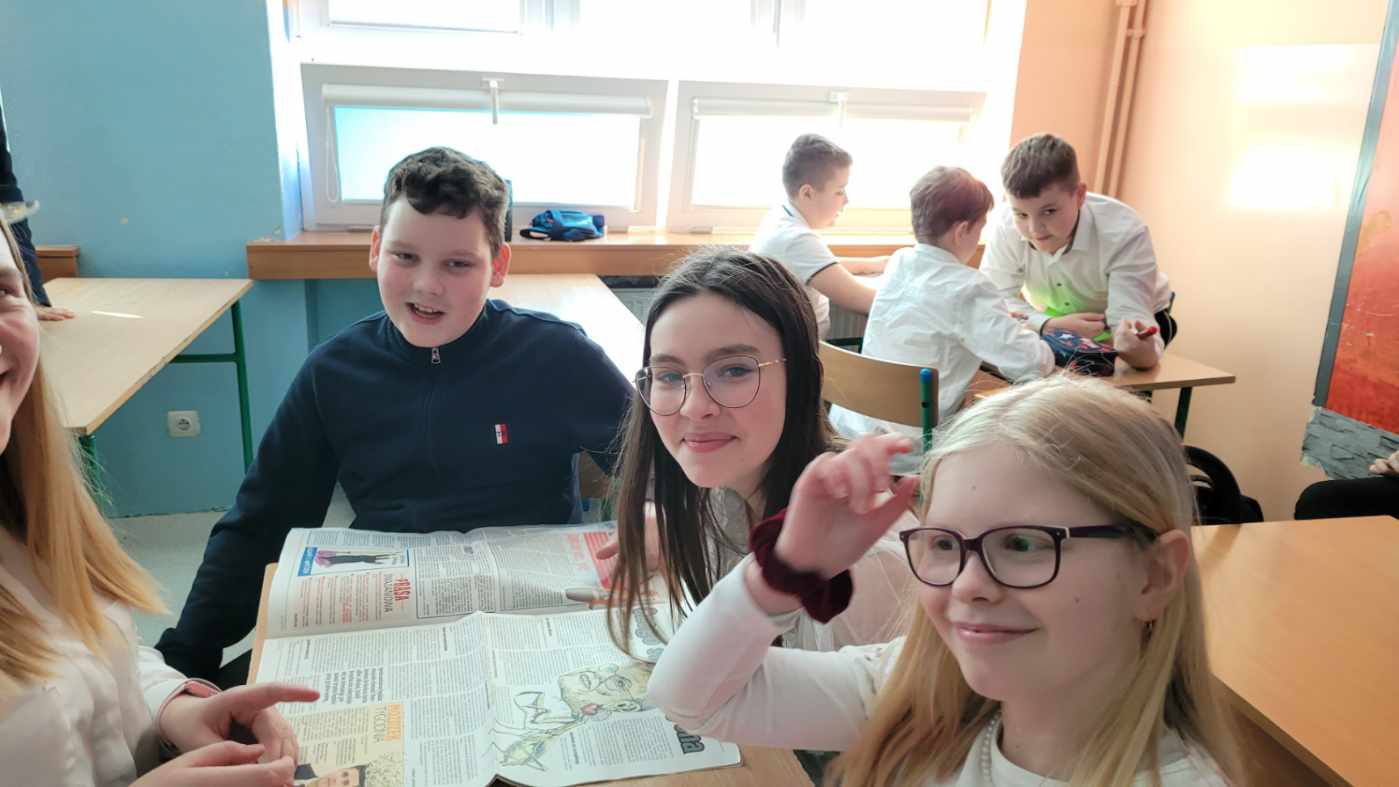 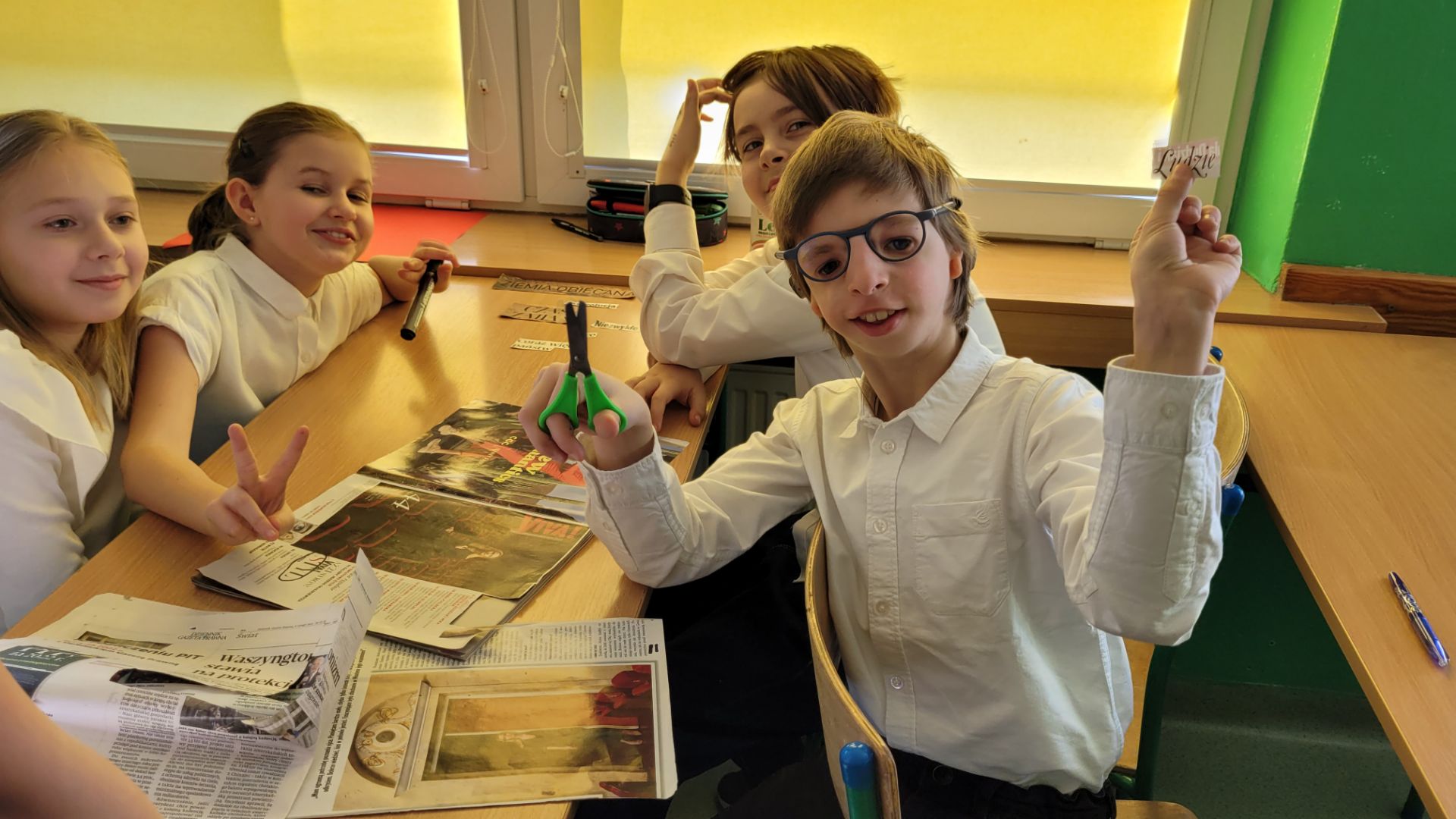 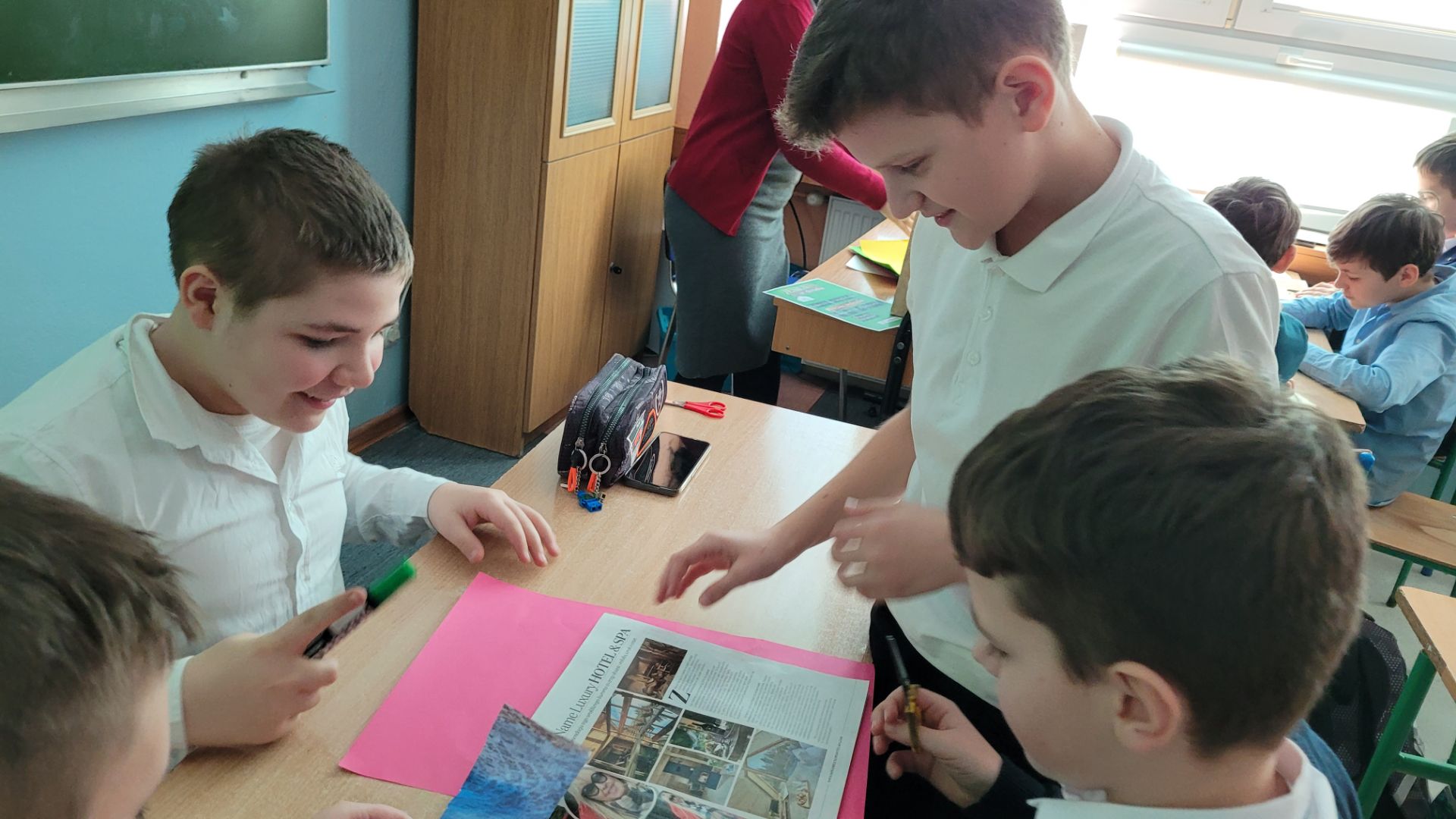 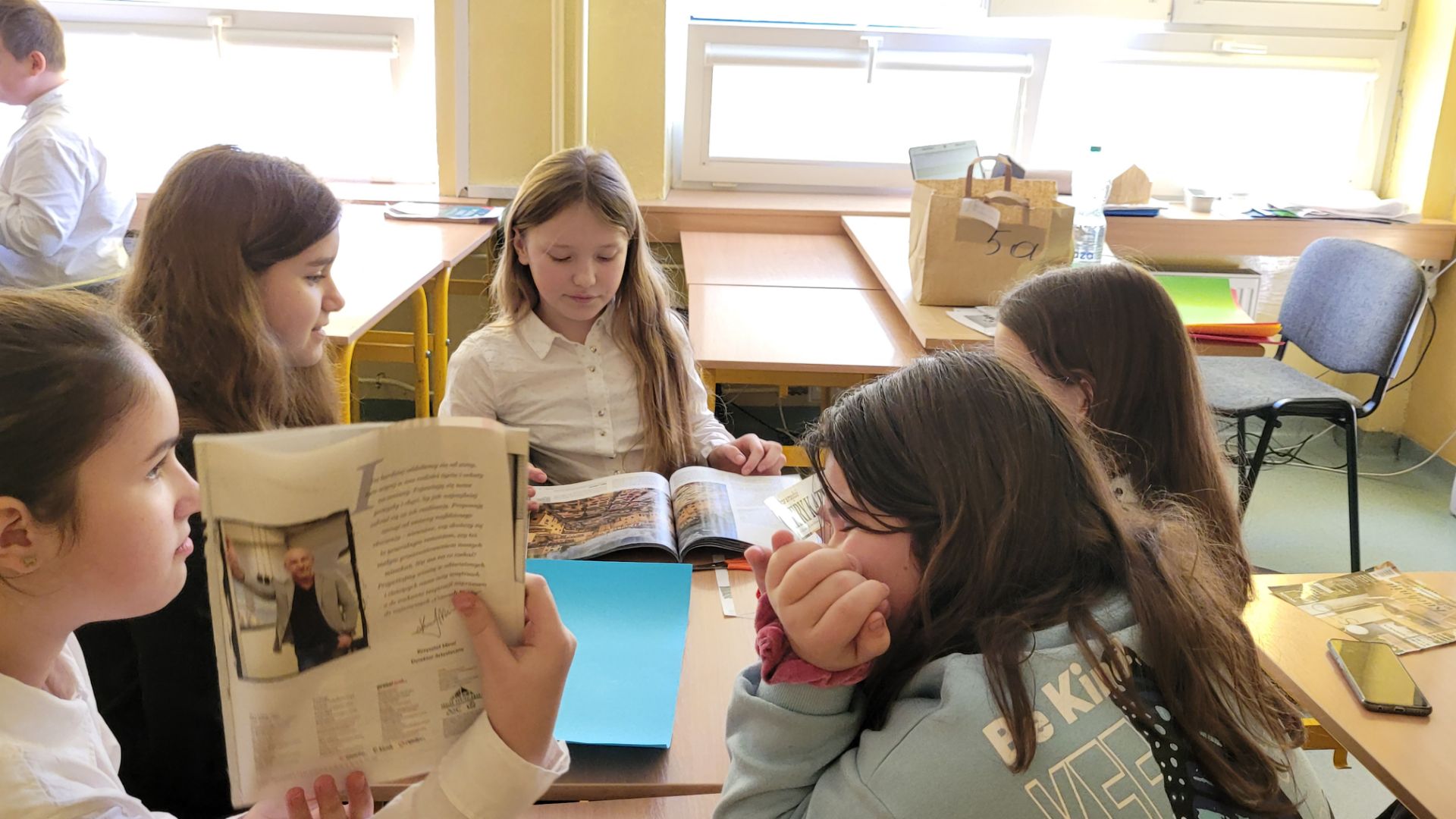 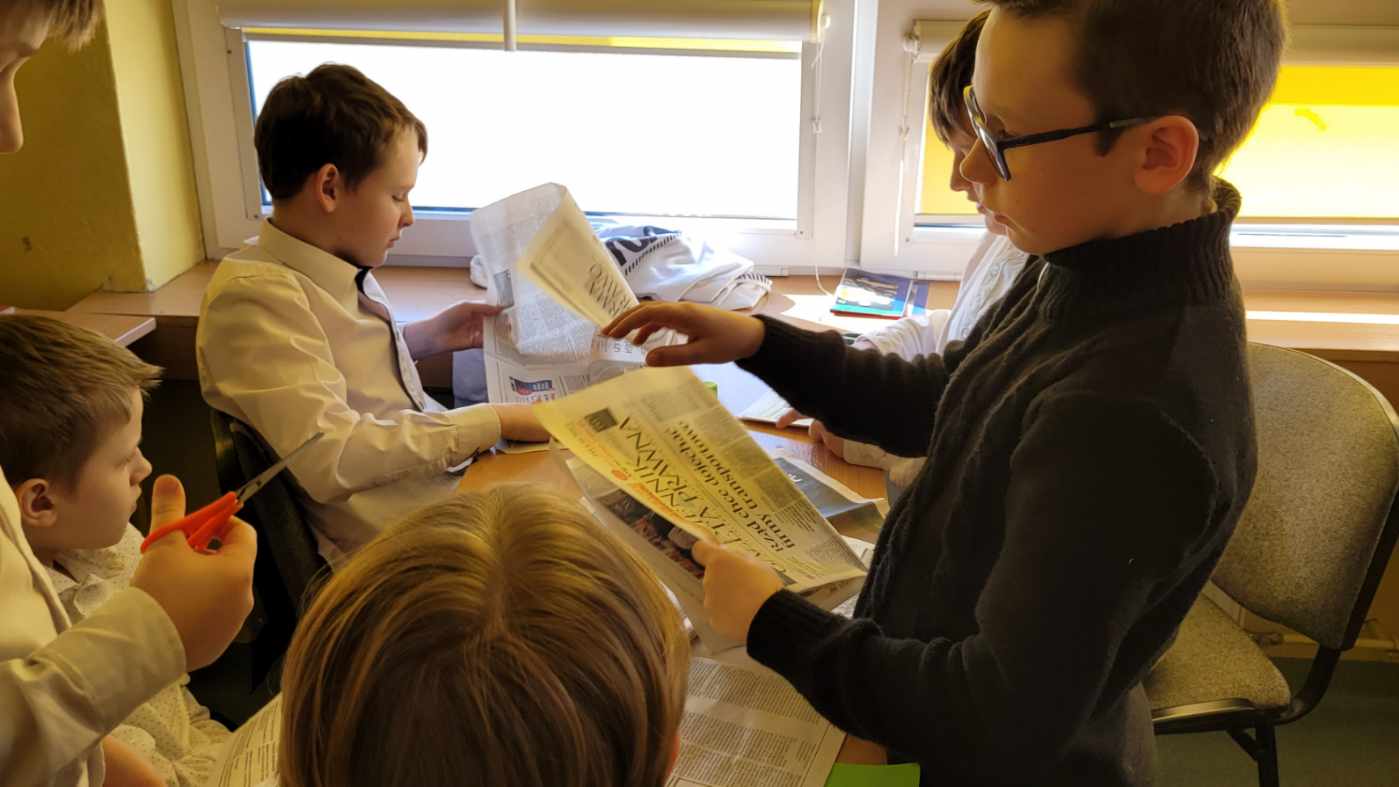 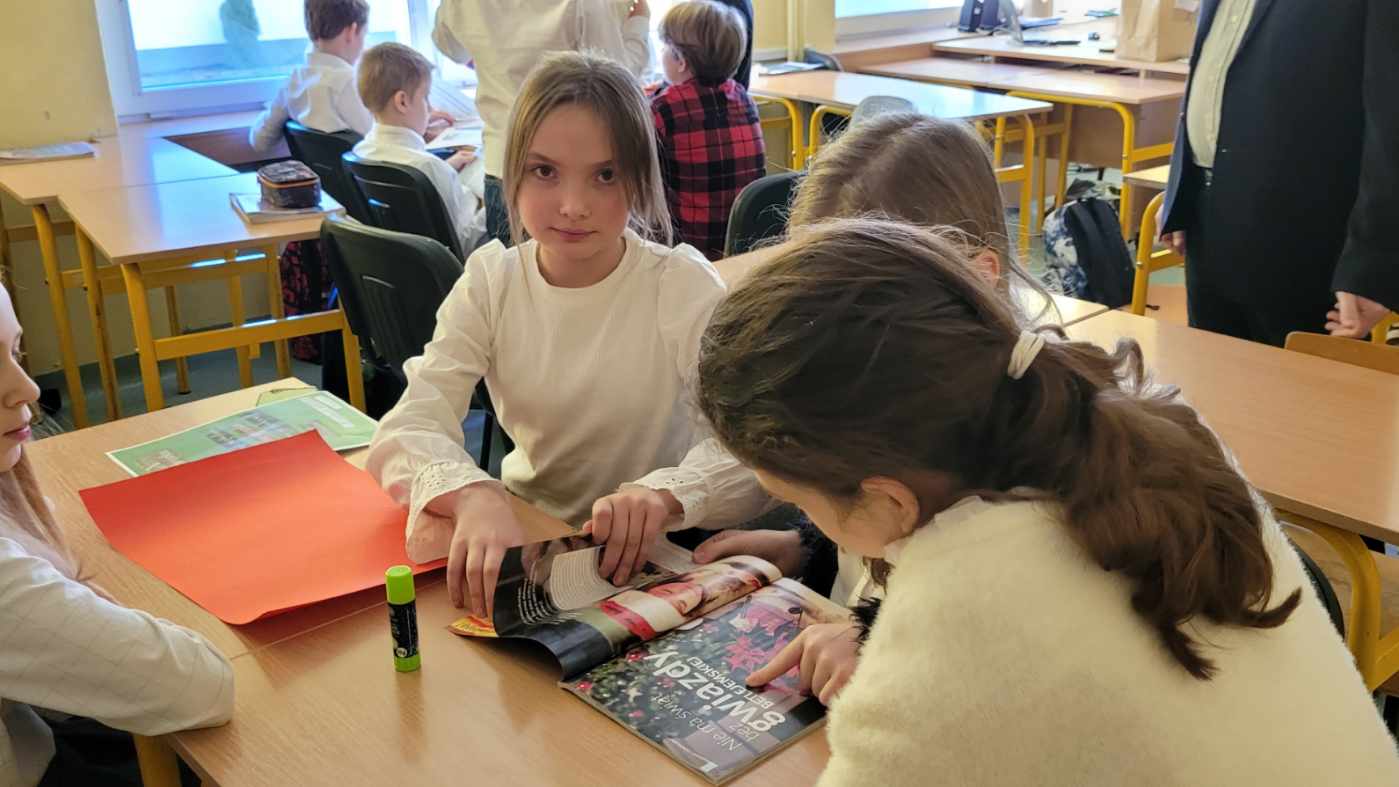 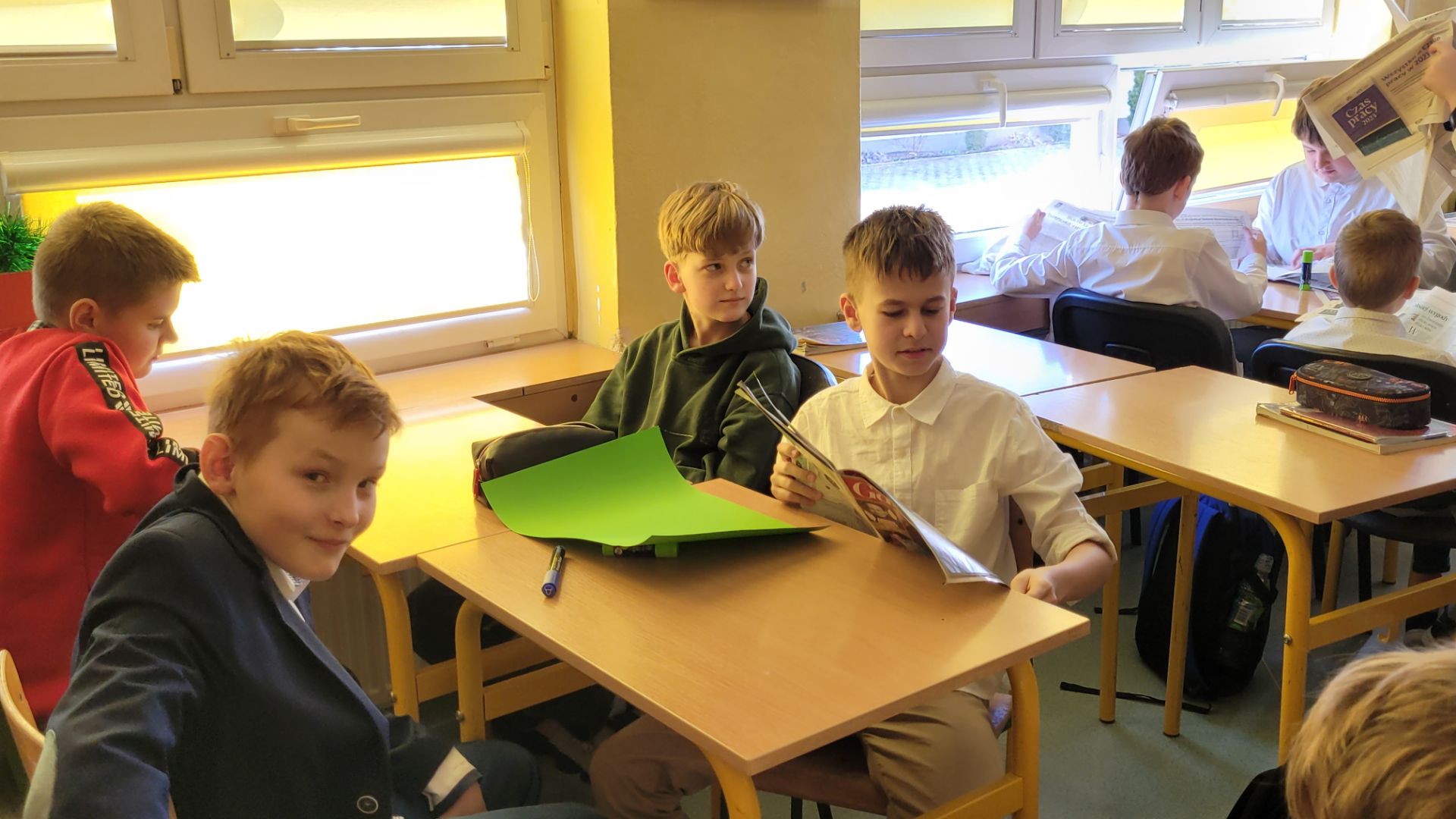 Wystawa prac uczniów klas 4-6„Bądź, jak Szymborska”
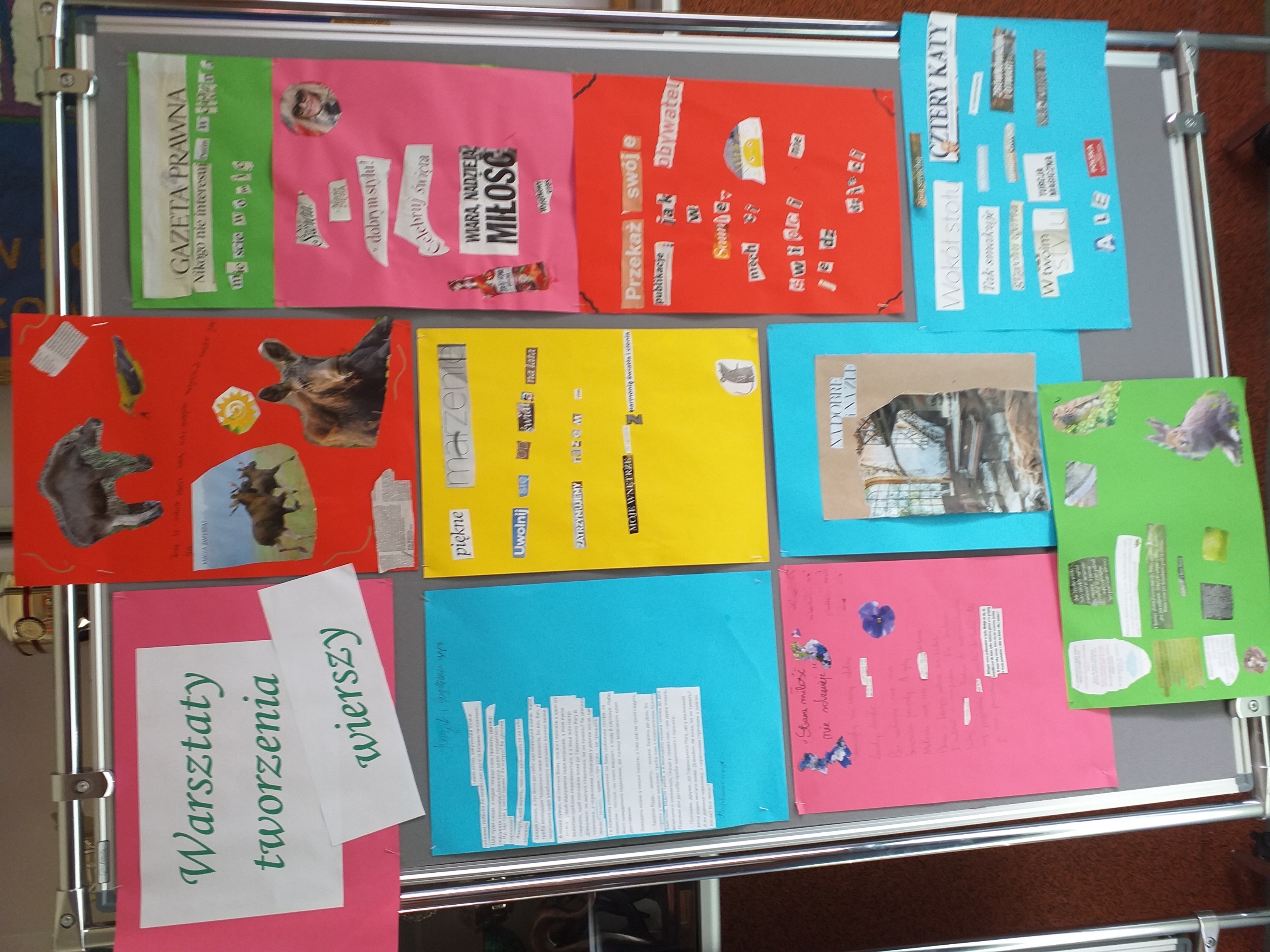 Nuty i słowa - koncert muzyki polskiej i ukraińskiej połączony z recytacją wierszy Tarasa Szewczenko i Wisławy Szymborskiej
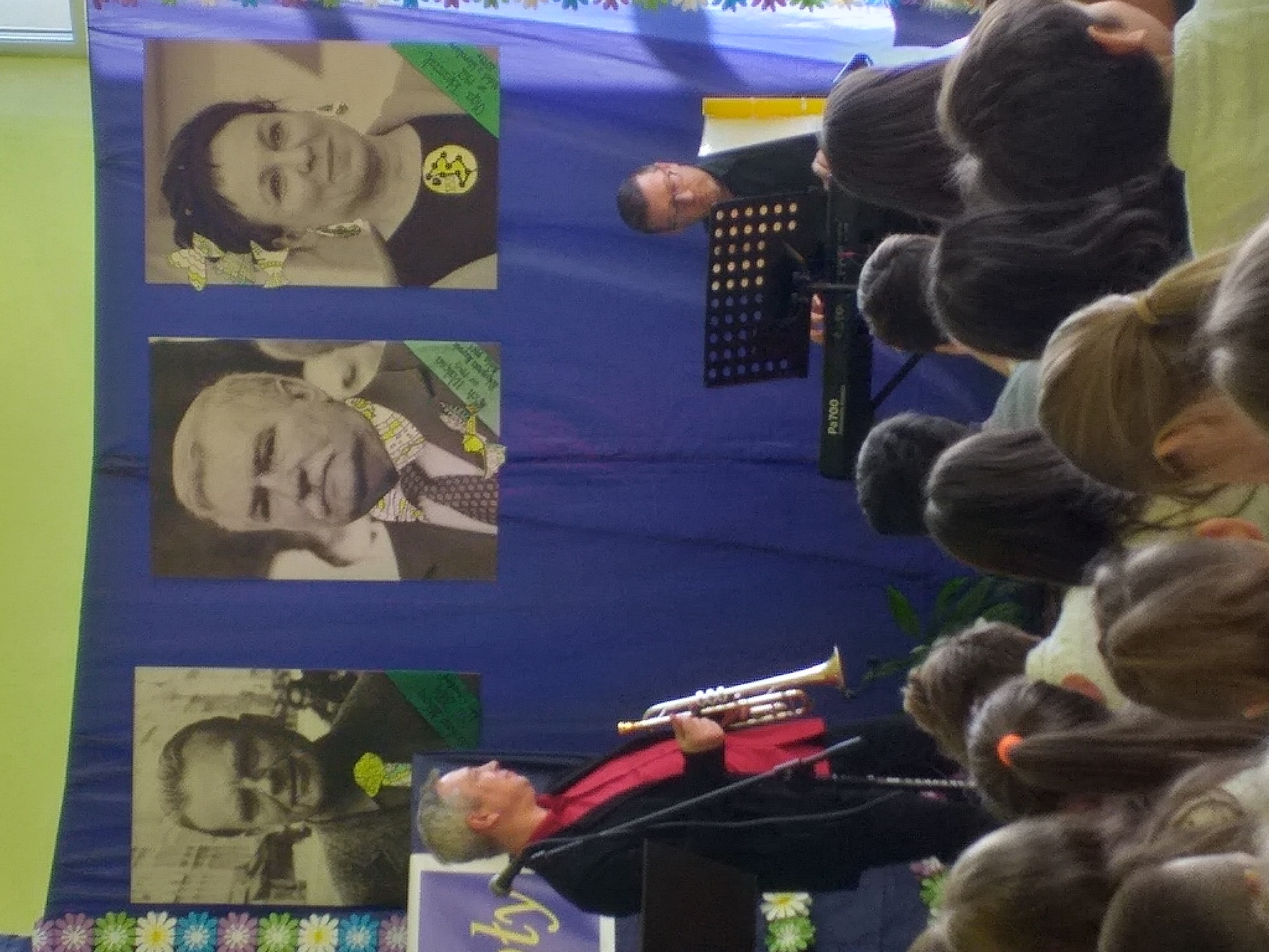 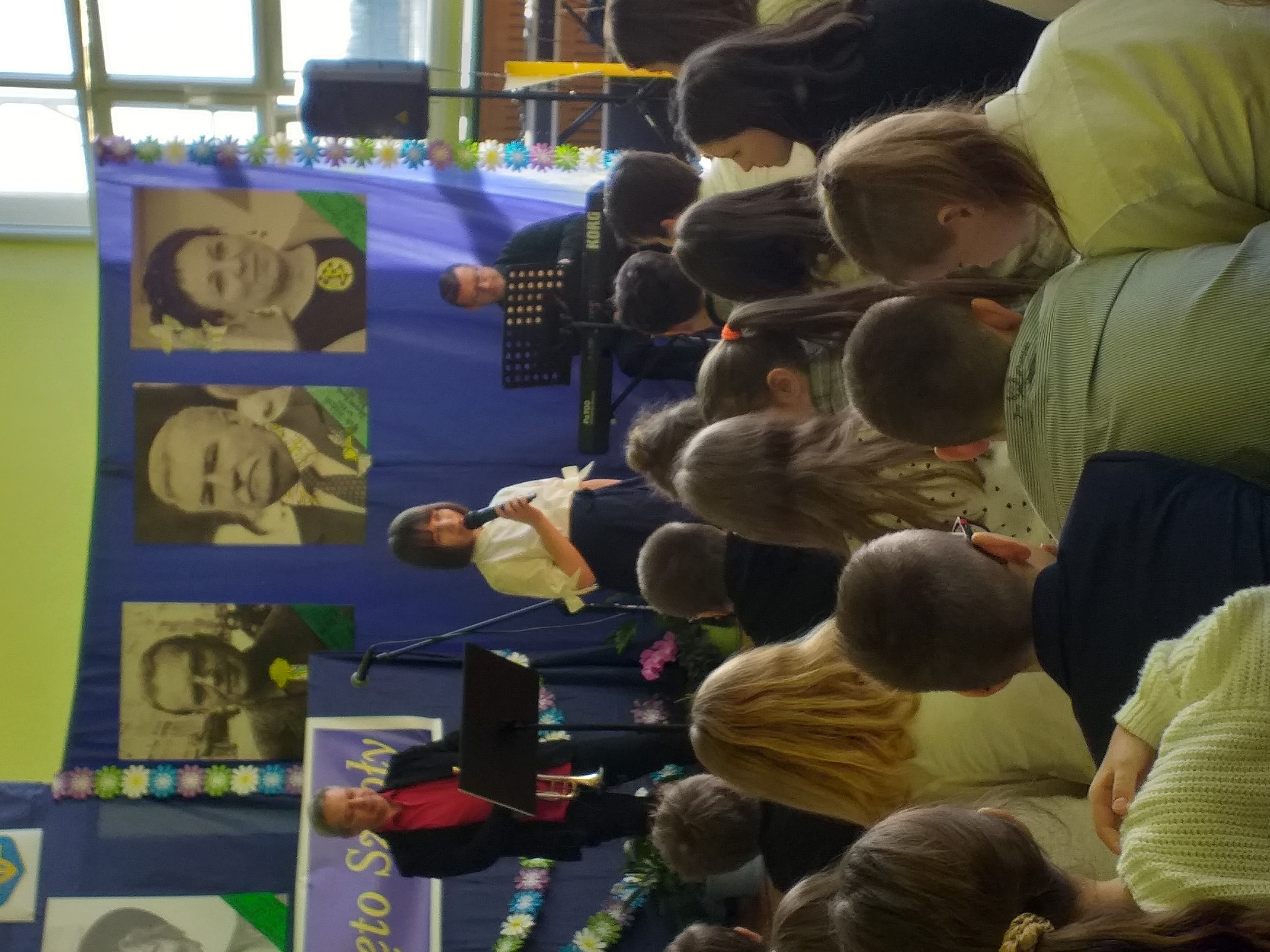 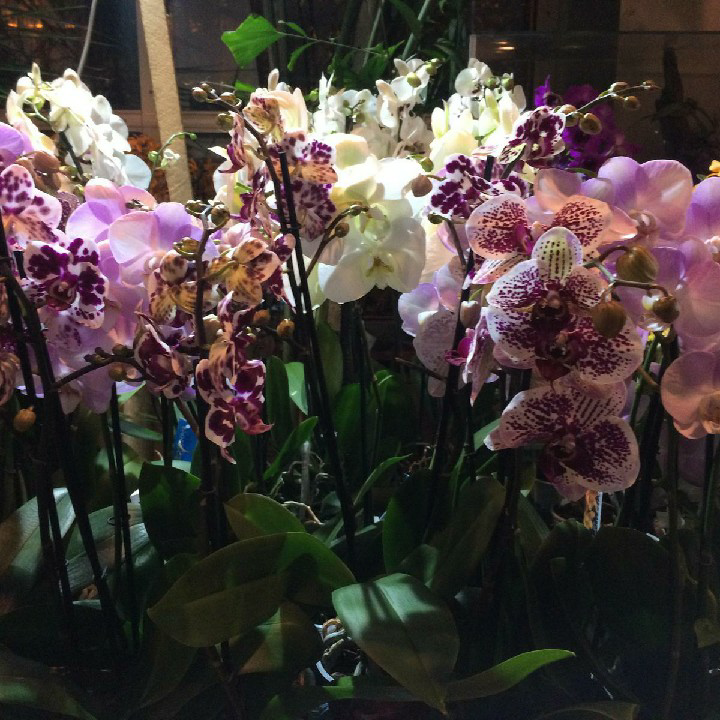 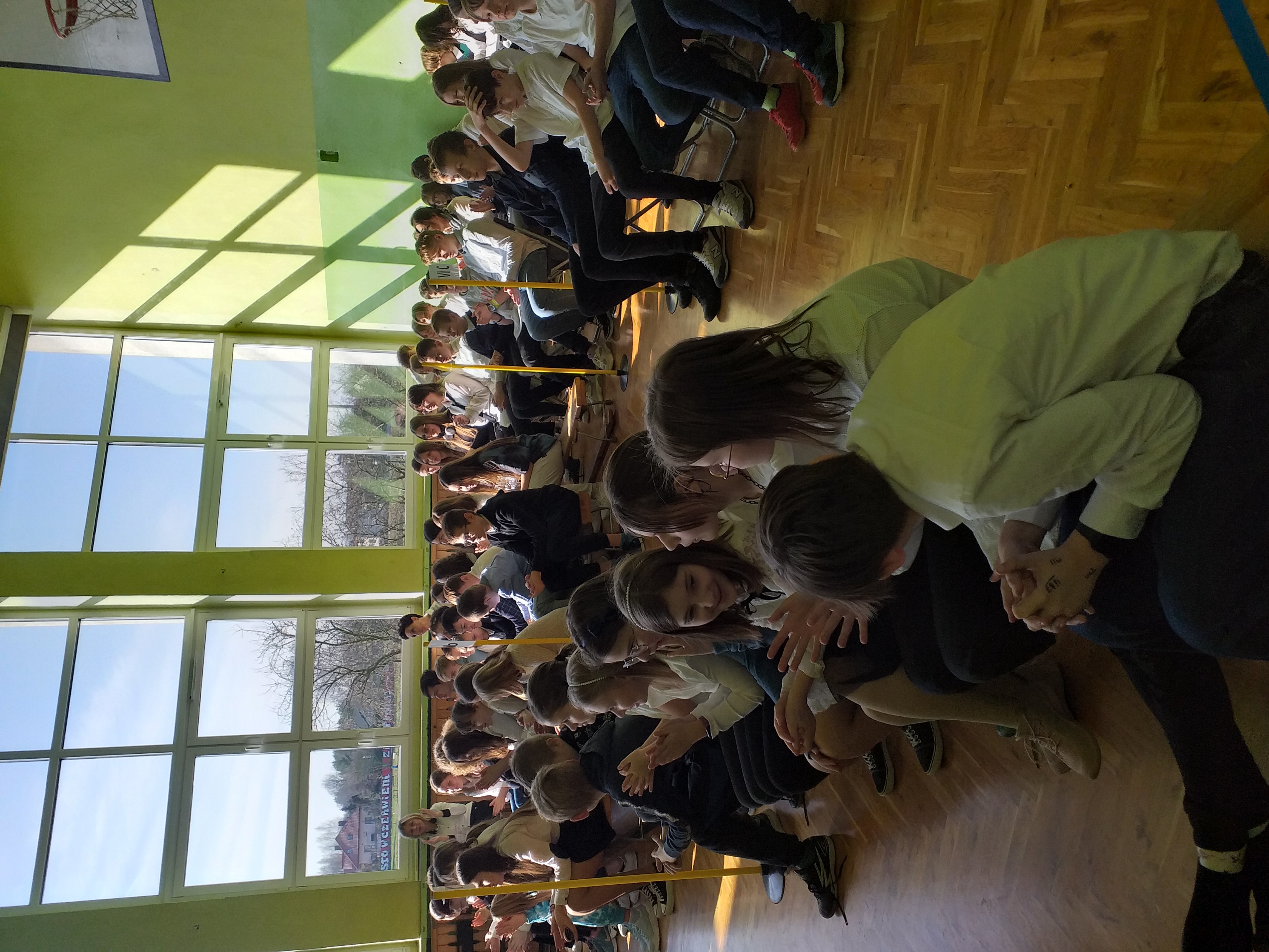 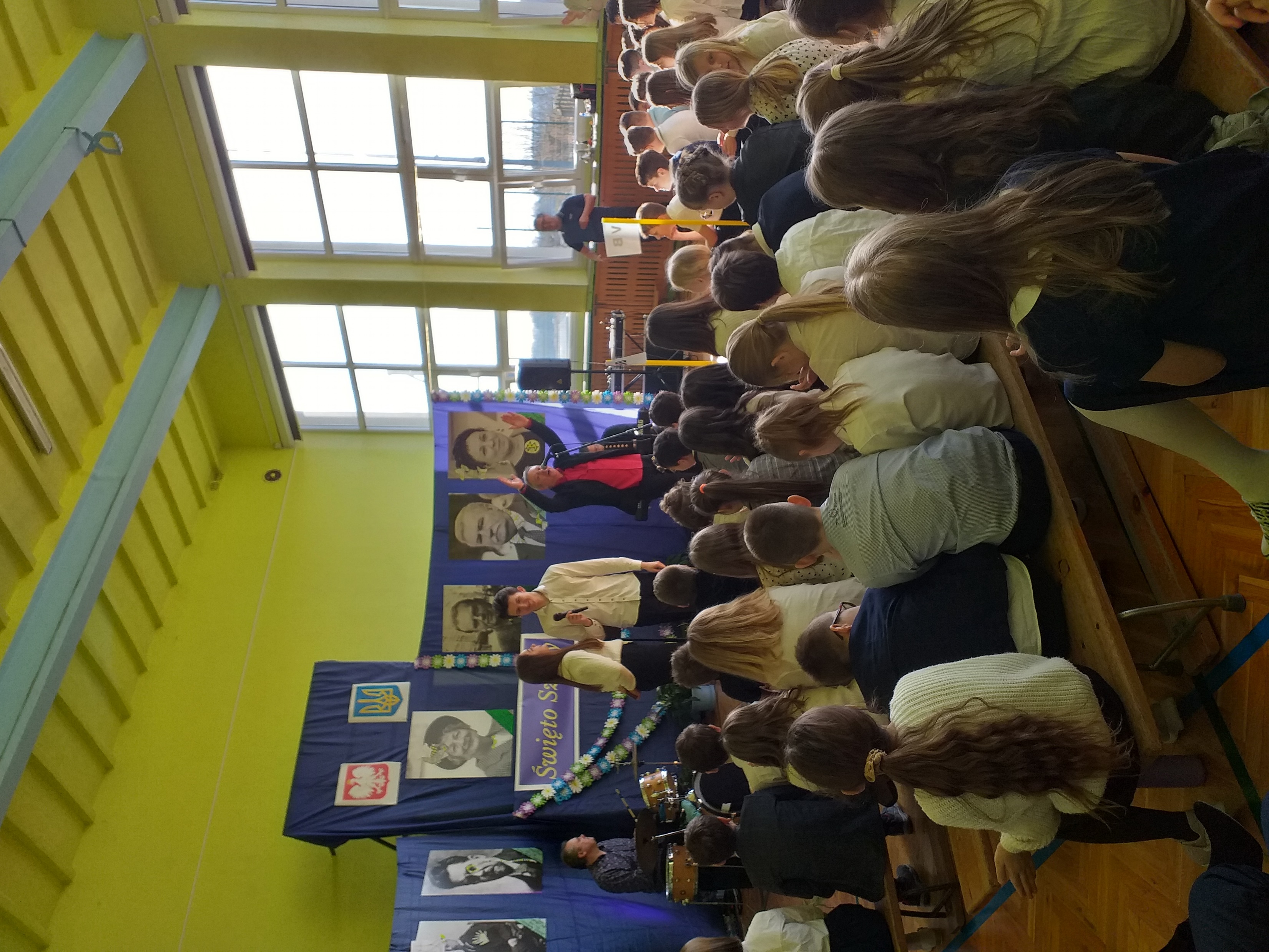 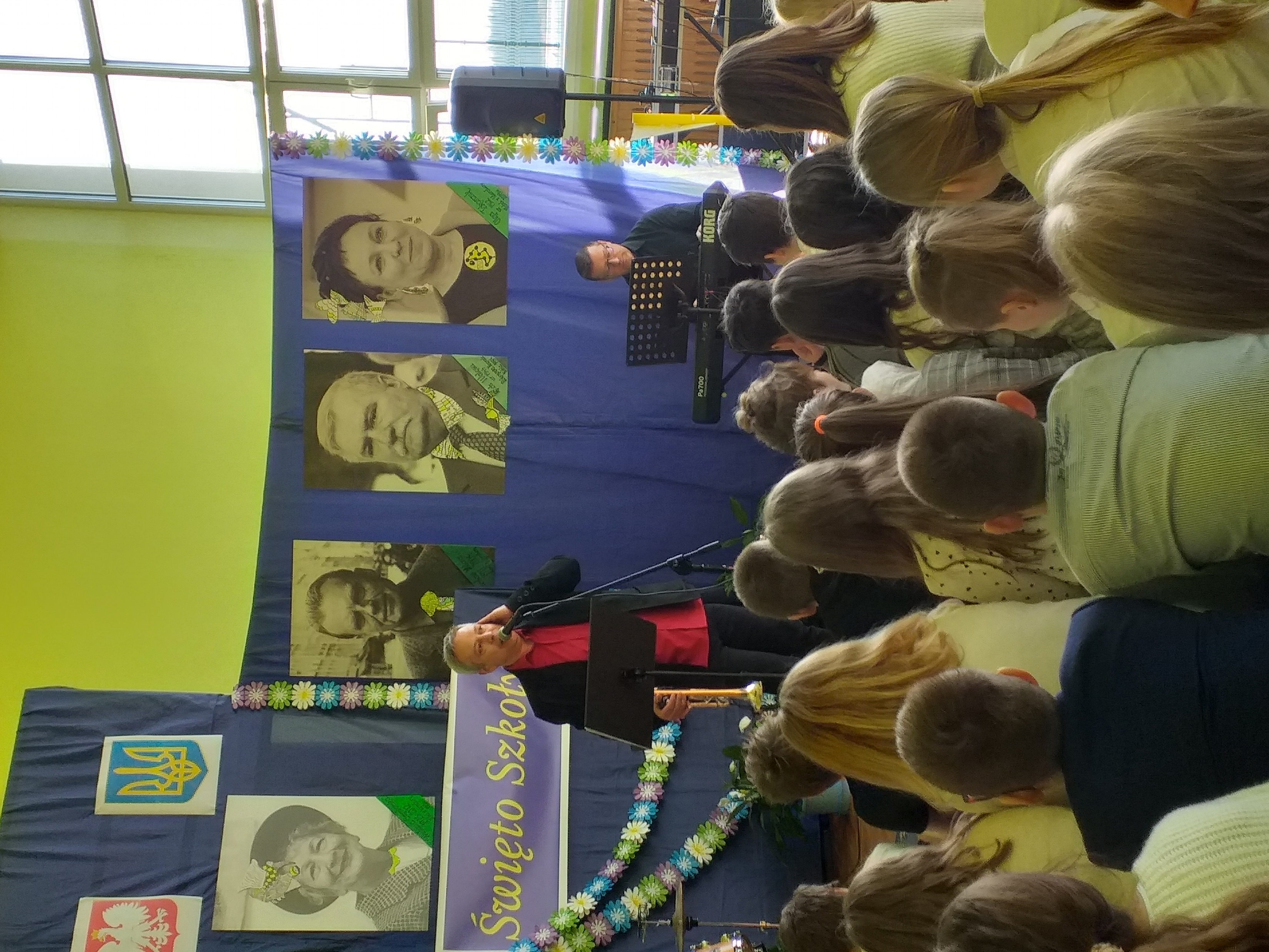 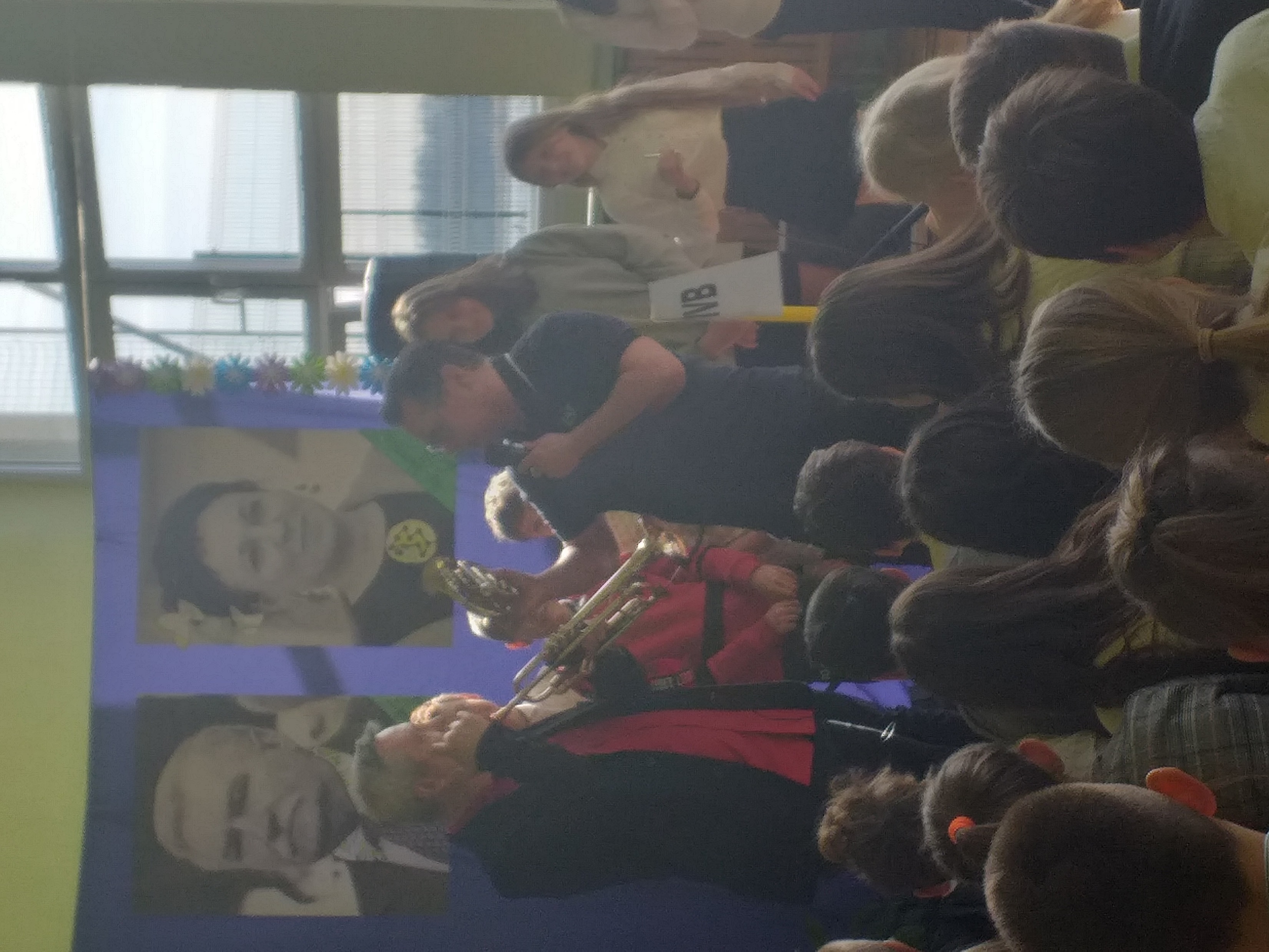 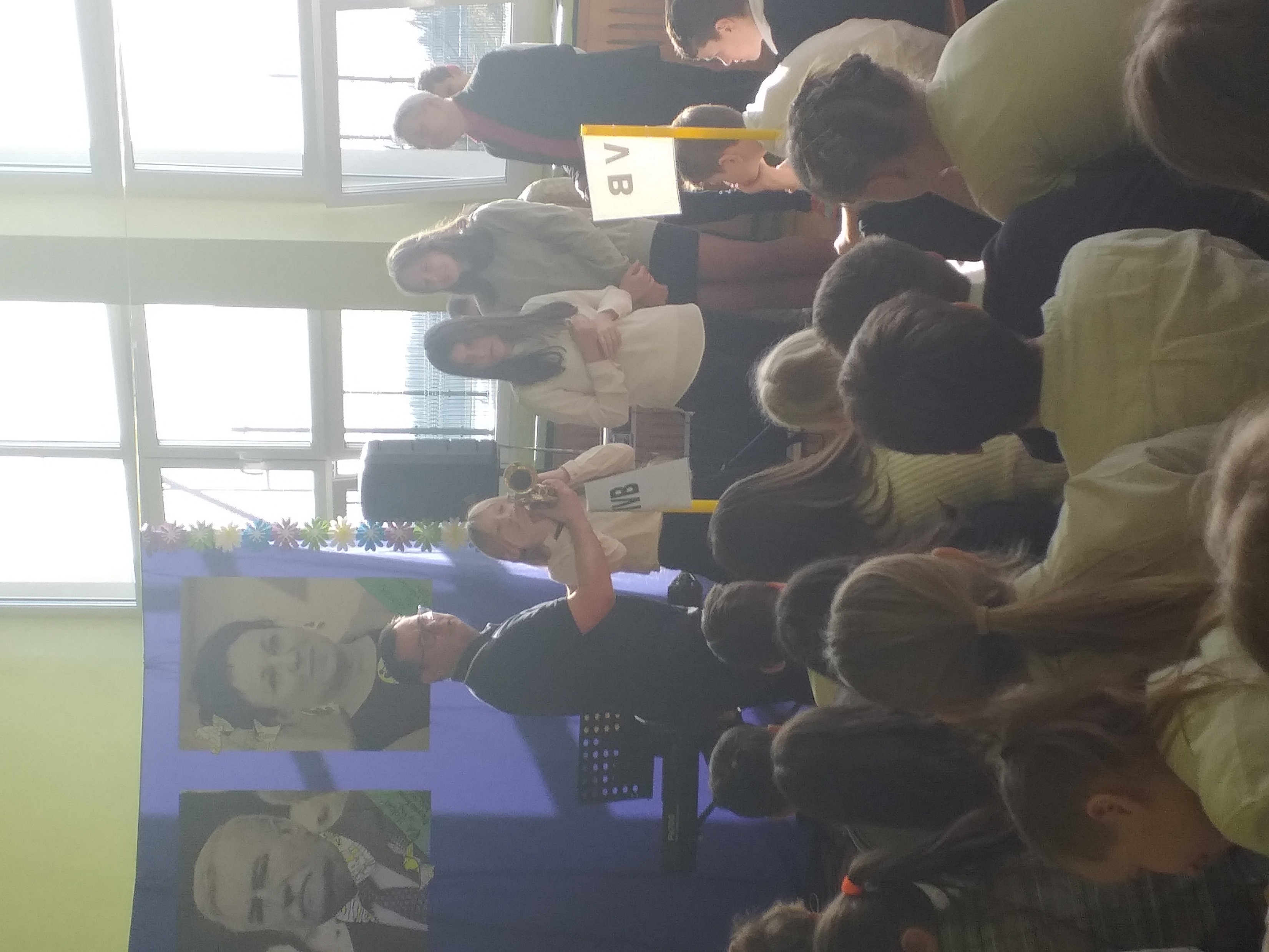 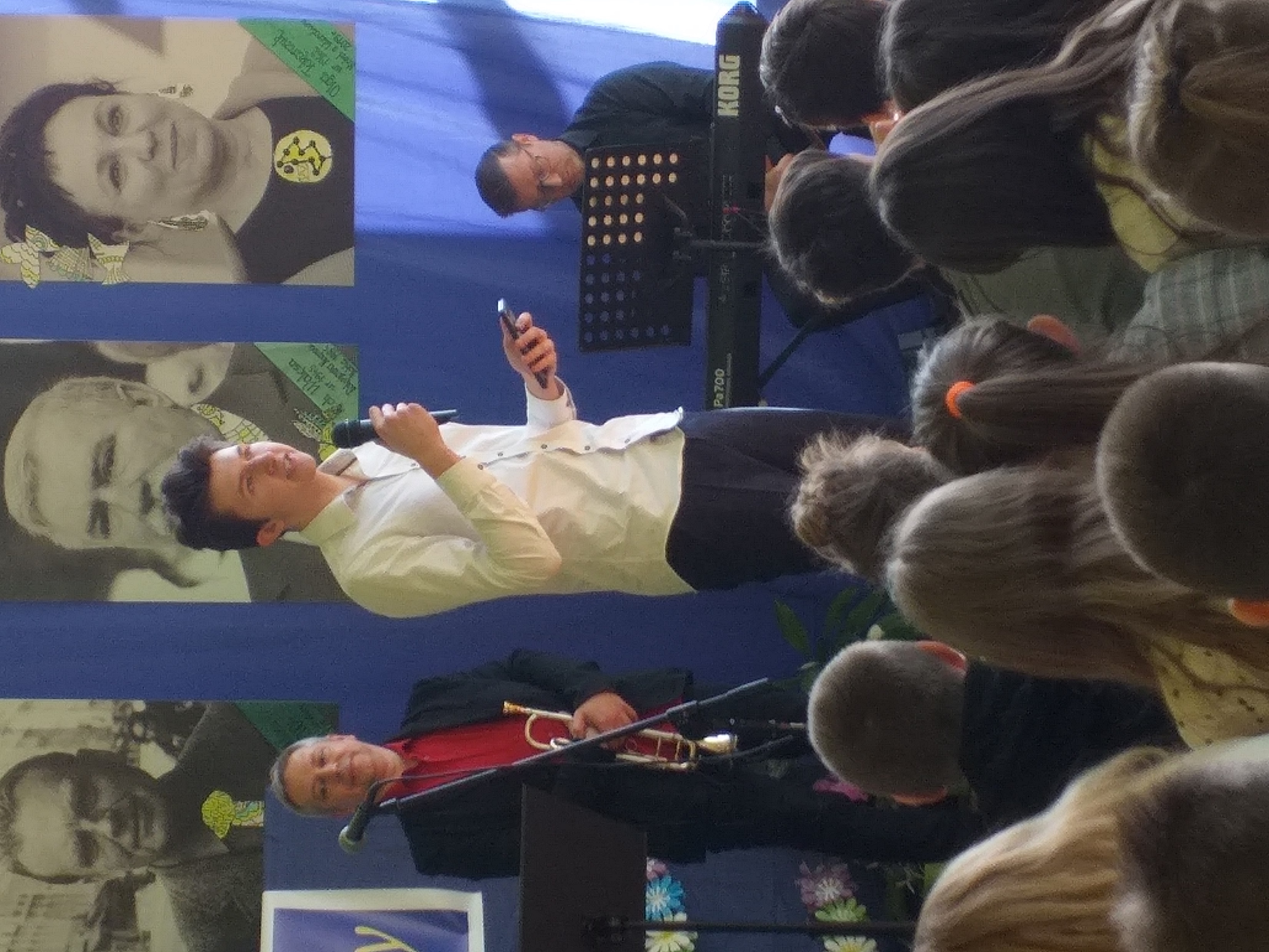 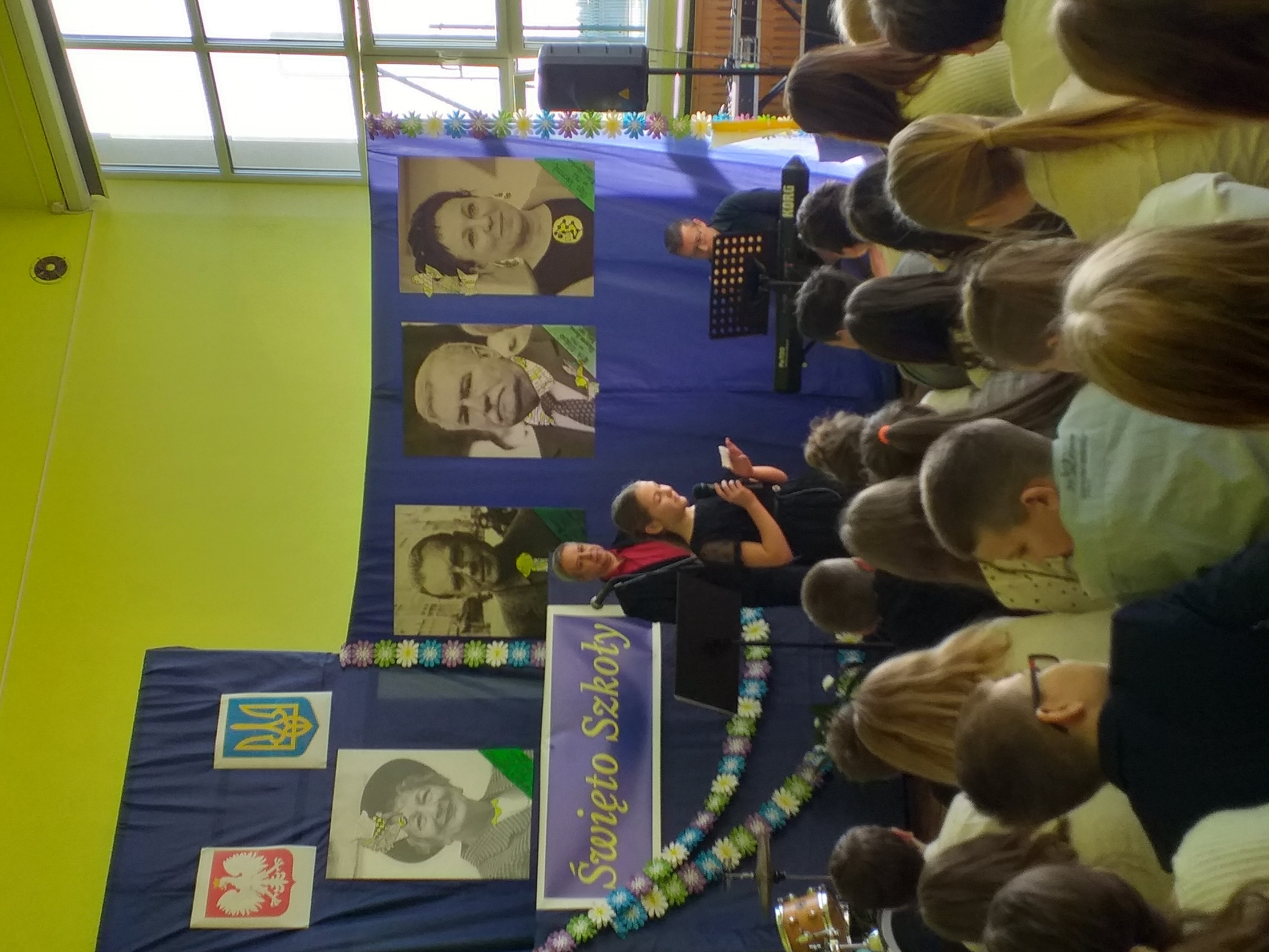 Święto szkoły 2023 zyskało taką oprawę dzięki uzyskaniu funduszy na realizację grantu „Wspólnie, znaczy ciekawie”